Jeffrey Geppert
Senior Research Leader
Advanced Analytics and Health Research

Mary Sheehan
Research Scientist
Advanced Analytics and Health Research
Comprehensive, Collaborative System of Crisis and Emergency Care
An objective review for the feasibility of a regional psychiatric emergency facility
1
Dec. 6, 2016
Overview
Review of the overall project
Progress to date
Next Steps
Questions and Answers
2
Dec. 6, 2016
Project Summary
Provide objective, technically-based analysis and project facilitation to determine the feasibility of a regional psychiatric emergency facility
Coordinate studies to validate assumptions on clinical need, reimbursement outlook, and facility cost
Develop a financial model to demonstrate the feasibility of constructing and sustaining a regional psychiatric facility
Facilitate and coordinate the working group’s discussions related to other aspects of the facility, including proposed organization and operations of the facility
Perform due diligence on alternative solutions to developing a comprehensive, collaborative system of care
3
Dec. 6, 2016
Task 1 – Analytics and Modeling
Tasks to be Performed
Construct a model for feasibility using national level benchmarks, and state/local data
Host a focus group to consider design elements for a regional facility
Conduct key informant interviews with communities that have implemented similar models
Expected Deliverables
Data analytics report to summarize:
High utilizers of the ED, specific to psychiatric utilization
Factors to consider when determining feasibility (i.e. transportation, city policy)
Predictive analytics to inform estimates on number of resources needed for a regional facility
4
Dec. 6, 2016
Task 2 – Financial Model for Feasibility of Regional Facility
Tasks to be performed
Convene expert panel to discuss
Data collected in Task 1
Design elements needed from the Focus Group
Community resources needed to meet the requirements for a regional facility
Expected Deliverables
A convened expert panel
A topline report of major themes, ideas, and discussions highlighted during the panel
5
Dec. 6, 2016
Task 3 – Facilitate Stakeholder Work Group
Tasks to be performed
Convene stakeholder work group to identify:
Organization of a regional facility
Operations of a regional facility
Community linkages needed to create a successful comprehensive, collaborative system of care
Expected Deliverables
Summary report detailing
Organizational and operational needs for a regional facility
Community resources to support a facility
6
Dec. 6, 2016
Task 4 – Alternative Solutions
Tasks to be performed
Convene representatives from the Task Force to provide insights on alternatives to a regional facility
Expected Deliverables
Pilot plan, including evaluation metrics, to utilize alternative solutions (i.e. telepsychiatry, increased hours at mental health clinics) to reduce the burden on current EDs
7
Dec. 6, 2016
Progress to Date
8
Dec. 6, 2016
Feasibility Model
National Data
State/Local Data
SAMHSA National Data
National Hospital Ambulatory Medical Care Survey
Healthcare Cost and Utilization Program (HCUP)
Data request to OHA
SAMHSA state date
Franklin Co. Health Map
Other Communities
Additional factors
Interview with Alameda Co
Interview with Portland, OR
Structured questions to review processes and implementation of regional facility
Transportation
Policy
Training and Staff
Number of facilities
9
Dec. 6, 2016
[Speaker Notes: Explain what we are gathering to build a feasibility model for central Ohio.]
Existing Models of Care
Alameda, CA
Portland, OR
John George Hospital (JGH)
Unity Center
Dedicated psychiatric hospital that accepts all transfers for emergency stabilization
Goals are to provide timely, emergent care and avoid hospitalization when possible
Specific billing code established
Outcomes: transferred to JGH within 2 hours of ED admission, 75% discharged home or to community-based program
Scheduled to open in 2017
Initiative to address issues like overcrowding, long waits, a lack of social workers, and few adequate referrals to long-term treatment
Effort between 4 major health systems
Will offer crisis stabilization, medication, crisis counseling, family and peer support, and transition-of-care planning
10
Dec. 6, 2016
[Speaker Notes: Explain similarities and differences from two community approaches to regional care.]
Contributing Factors
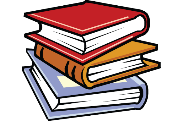 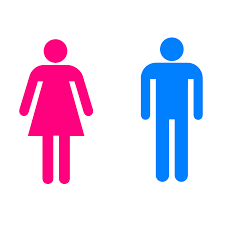 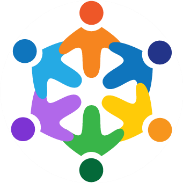 Training
Patient Use
Community Resources
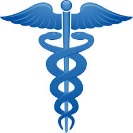 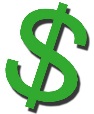 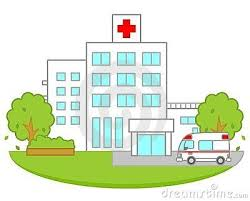 Insurance Status
Cost
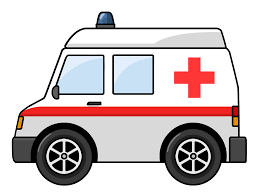 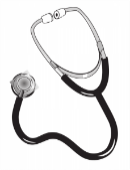 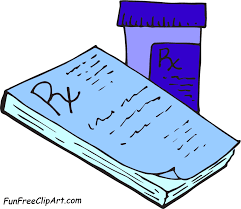 Emergency Responders
Staff
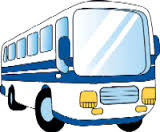 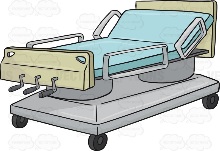 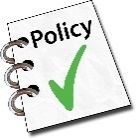 Bed Counts
Transportation
City Policies
11
Dec. 6, 2016
[Speaker Notes: Mapping out factors that impact the flow of ED use for psychiatric care, we are working with national data, and with OHA to get access to local data to fill in gaps with these various factors.]
Analytics Model
12
Dec. 6, 2016
[Speaker Notes: Emphasis for this slide: including the contributing factors from the previous slide, we’ll use the data to predict the outputs based on a given delta. Either a regional facility or alternative solutions. Based on the predicted outputs, the Task Force can determine what delta is best for the community.]
Next Steps
13
Dec. 6, 2016
Finish Data Collection
Focus Group
Design elements needed
Costing estimates
OHA and other databases
Establishing current stats
Test model
Predict outcomes based on delta
Key Informant Interviews
Alameda and Portland
14
Dec. 6, 2016
Convene Expert Panel
Desired outcomes for patients
Factors relevant to the community that will impact decision for a regional facility
Compile major themes and ideas from panel with analytics data for final reports
15
Dec. 6, 2016
Questions?
Mary Sheehan, MPH, RD
sheehanm@battelle.org

Jeff Geppert, JD, MEd
Geppertj@battelle.org
16
Dec. 6, 2016
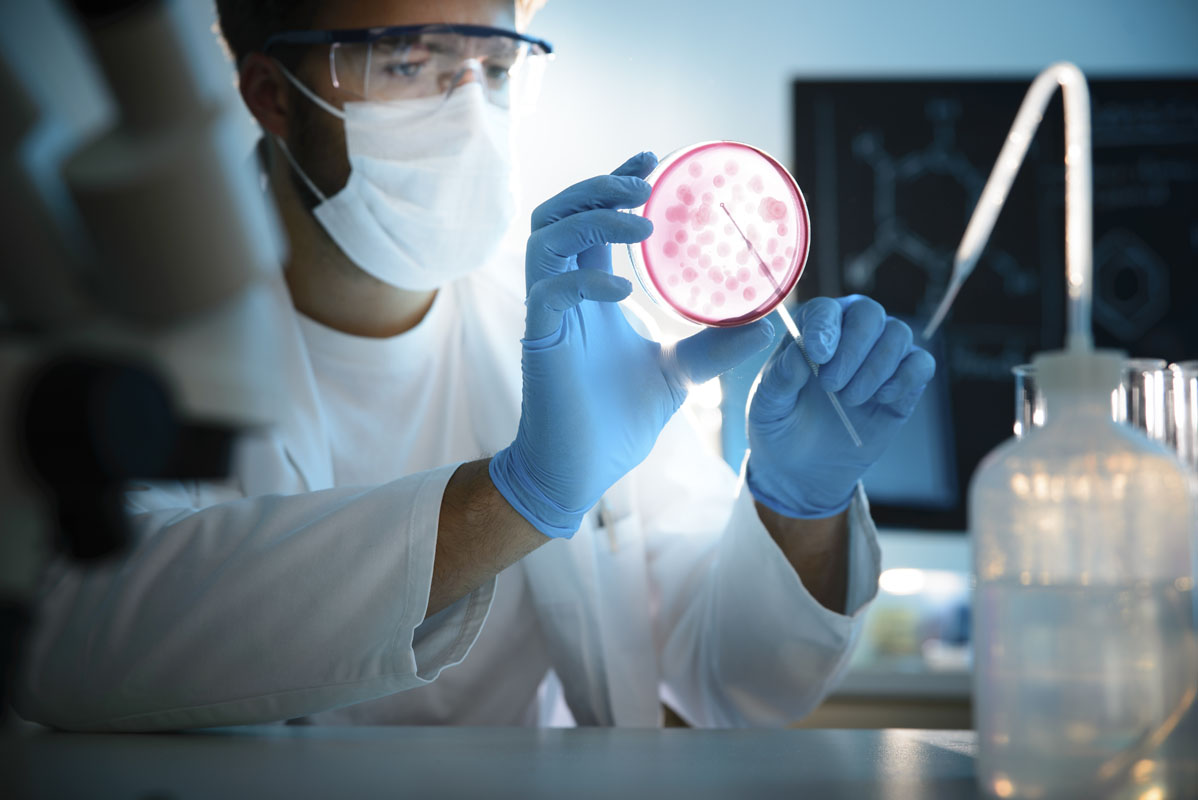